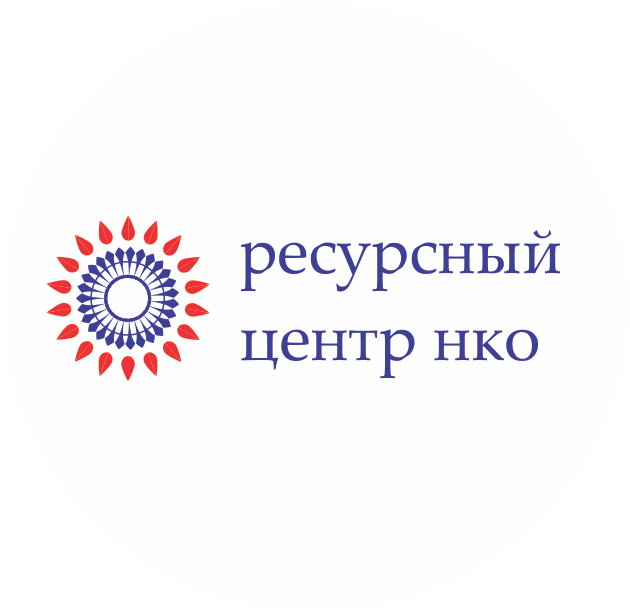 Включение в реестр исполнителей общественно полезных услуг
Ресурсный центр поддержки НКО при Общественной палате Амурской области
Машкова Елена Викторовна
Если деятельность по реализованному проекту соответствует приоритетным направлениям в сфере оказания общественно полезных услуг, утвержденным Указом Президента Российской Федерации от 8 августа 2016 г. № 398, победитель конкурса может быть в специальном порядке включен Министерством юстиции Российской Федерации в реестр некоммерческих организаций-исполнителей общественно полезных услуг.
Реестр ИОПУ
Некоммерческая организация, признанная исполнителем ОПУ, включается в реестр НКО – исполнителей ОПУ и наделяется правом на приоритетное получение мер поддержки в порядке, установленном федеральными законами, иными нормативными правовыми актами Российской Федерации, субъектов РФ и муниципальными правовыми актами.
Такая поддержка будет оказываться СО НКО, признанным исполнителями ОПУ, не менее 2 лет.
Какие привилегии предоставляет НКО статус исполнителя общественно полезных услуг
Одной из наиболее востребованных мер государственной поддержки является предоставление бюджетных субсидий за счет средств бюджетов бюджетной системы Российской Федерации.
Также такие организации смогут претендовать на:
1) получение во владение и (или) в пользование государственного или муниципального имущества;
2) использование бесплатного эфирного времени на государственных и муниципальных теле– и радиоканалах, бесплатной печатной площади в государственных и муниципальных периодических печатных изданиях, а также на размещение своих информационных материалов в информационно– телекоммуникационной сети «Интернет»;
3) организацию государственными органами и органами местного самоуправления курсов повышения квалификации и обучающих мероприятий для работников и добровольцев таких организаций.
Какие меры государственной поддержки предусмотрены для СО НКО в соответствии с федеральным законодательством
Для этого необходимо, чтобы:

проект, поддержанный Фондом президентских грантов, был качественно реализован (без нарушения существенных условий договора о предоставлении гранта)
победитель конкурса не имел просроченной задолженности по возврату средств, полученных от Фонда президентских грантов и подлежащих возврату в соответствии с условиями договора о предоставлении гранта
победитель конкурса не имел задолженностей по налогам и сборам, иным предусмотренным законодательством обязательным платежам
Как воспользоваться специальным порядком включения в реестр через ФПГ
Заполните форму, размещенную в разделе «Мои проекты» в личном кабинете
В ней нужно указать:
названия реализованных организацией проектов по оказанию общественно полезных услуг
приоритетные направления деятельности в сфере оказания общественно полезных услуг из перечня, утвержденного Президентом Российской Федерации, по которым организацией осуществлялась деятельность в рамках проектов
общественно полезные услуги, оказываемые организацией, соответствующие этим направлениям

Перед заполнением формы ознакомьтесь, пожалуйста, с приоритетными направлениями, утвержденными Указом Президента Российской Федерации от 8 августа 2016 г. № 398, и перечнем общественно полезных услуг, перечисленных в постановлении Правительства Российской Федерации от 27 октября 2016 г. № 1096
Получаем заключение ФПГ. Шаг 1.
Подпишите заявление электронной подписью

Фонд принимает решение о выдаче заключения о надлежащей реализации проектов либо об отказе в его выдаче в течение 30 дней со дня поступления заявления.
Получаем заключение ФПГ. Шаг 2.
реализация проектов, по которым запрошено заключение, признана ненадлежащей (не исполнены существенные условия договора о предоставлении гранта, либо имеется просроченная задолженность по возврату фонду средств гранта)
деятельность в рамках проектов, по которым запрошено заключение, не соответствует приоритетным направлениям деятельности в сфере оказания общественно полезных услуг, указанным в заявлении о выдаче заключения
общественно полезные услуги, указанные в заявлении, не соответствуют приоритетным направлениям в сфере оказания общественно полезных услуг, по которым осуществлялась деятельность по проекту
в заявлении о выдаче заключения содержатся недостоверные сведения, либо заявление оформлено ненадлежащим образом
Заявление можно подать повторно в случае, если причины отказа устранимы.
Основания для отказа в выдаче заключения:
При соблюдении этих условий победителю конкурса достаточно подать в ТУ Министерства юстиции РФ в Амурской области заявление (по установленной форме), приложив к нему заключение Фонда президентских грантов о надлежащей реализации проекта.
! Чтобы получить заключение Фонда президентских грантов о надлежащей реализации проекта, нужно обратиться за ним в фонд не ранее чем через 3 месяца и не позднее чем через 2 года после завершения проекта.
Итог. Шаг 3.